1
Управление Новгородом
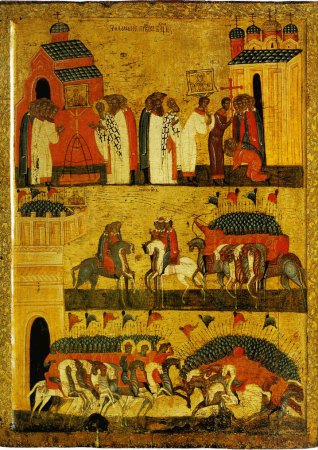 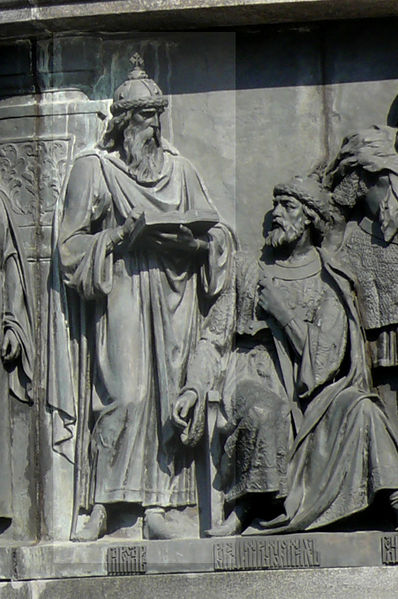 Памятник «Тысячелетие Руси»
посадники
2
Новгородское Вече
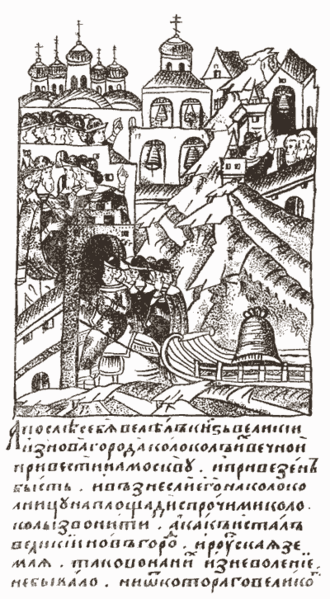 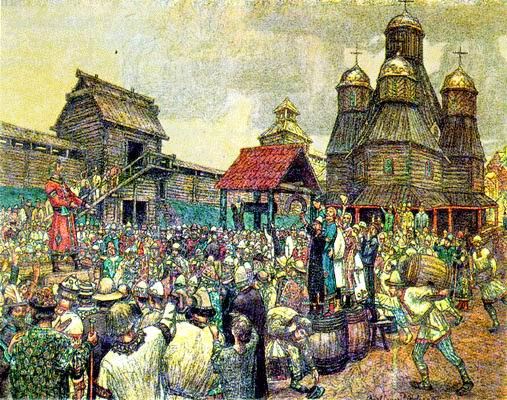 А.М.Васнецов «Вече»
3
Археологические находки
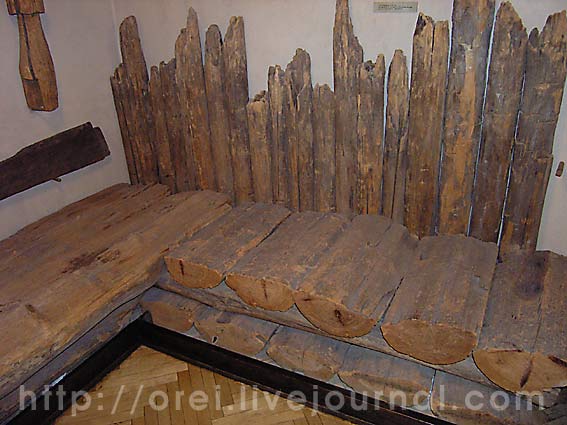 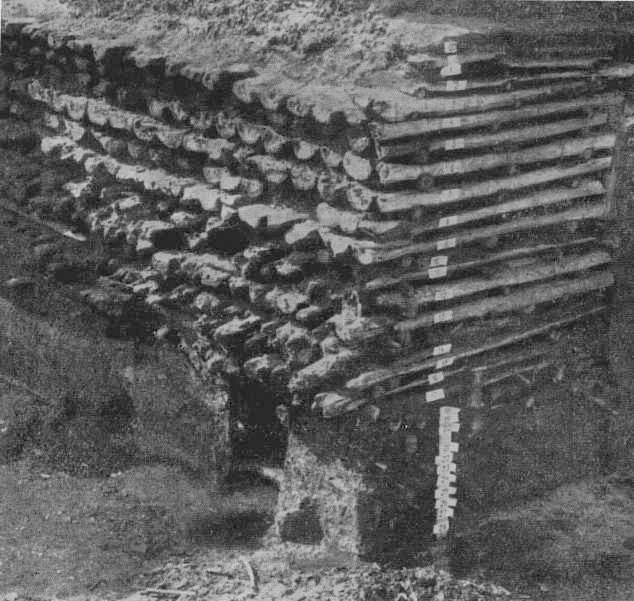 Мостовые древних улиц
4
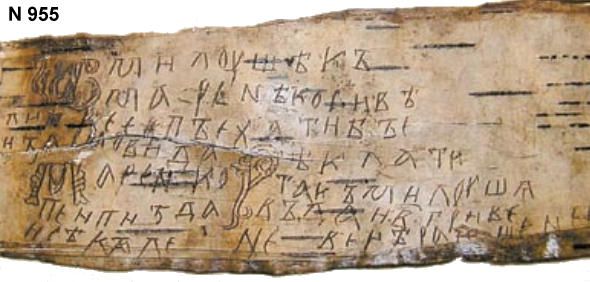 Берестяные
 грамоты
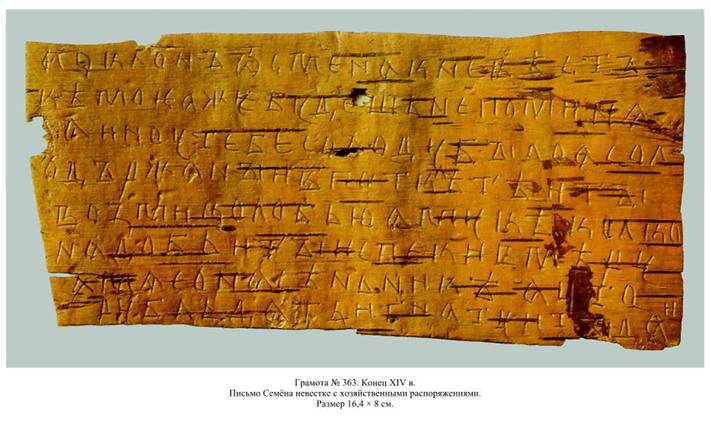 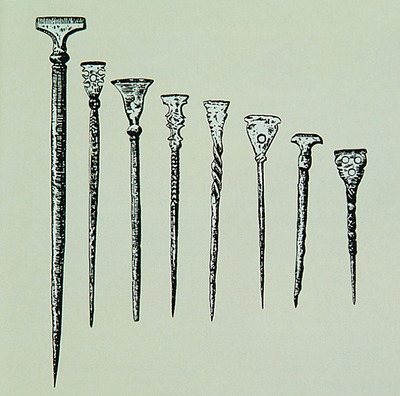 Писало
5
Мальчик Онфим
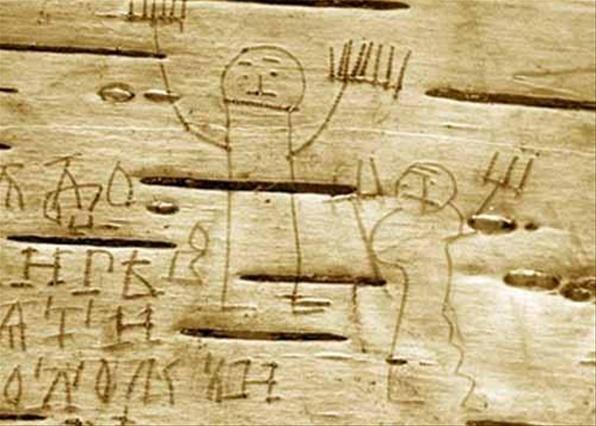 6
Основание Москвы
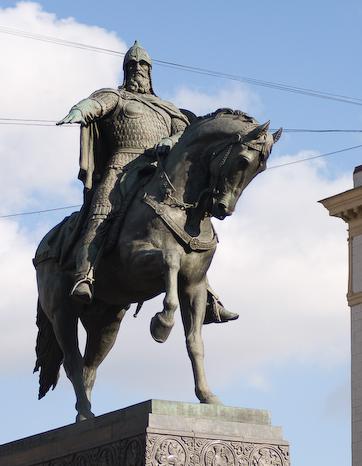 Первое упоминание о Москве в летописи. Встреча суздальского князя Юрия Владимировича Долгорукого с князем Святославом Ольговичем 4 апреля 1147 в Москве
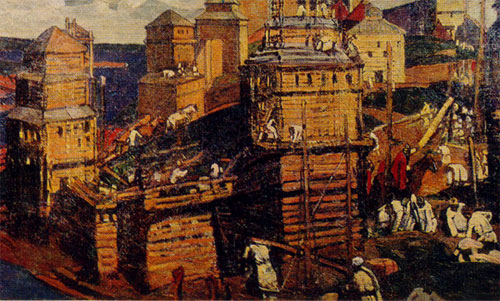 Город стоит на зелёном мысе, при слиянии двух рек - Москвы и Неглинной
Когда впервые упоминается город Москва?
На какой реке стоит город Москва?
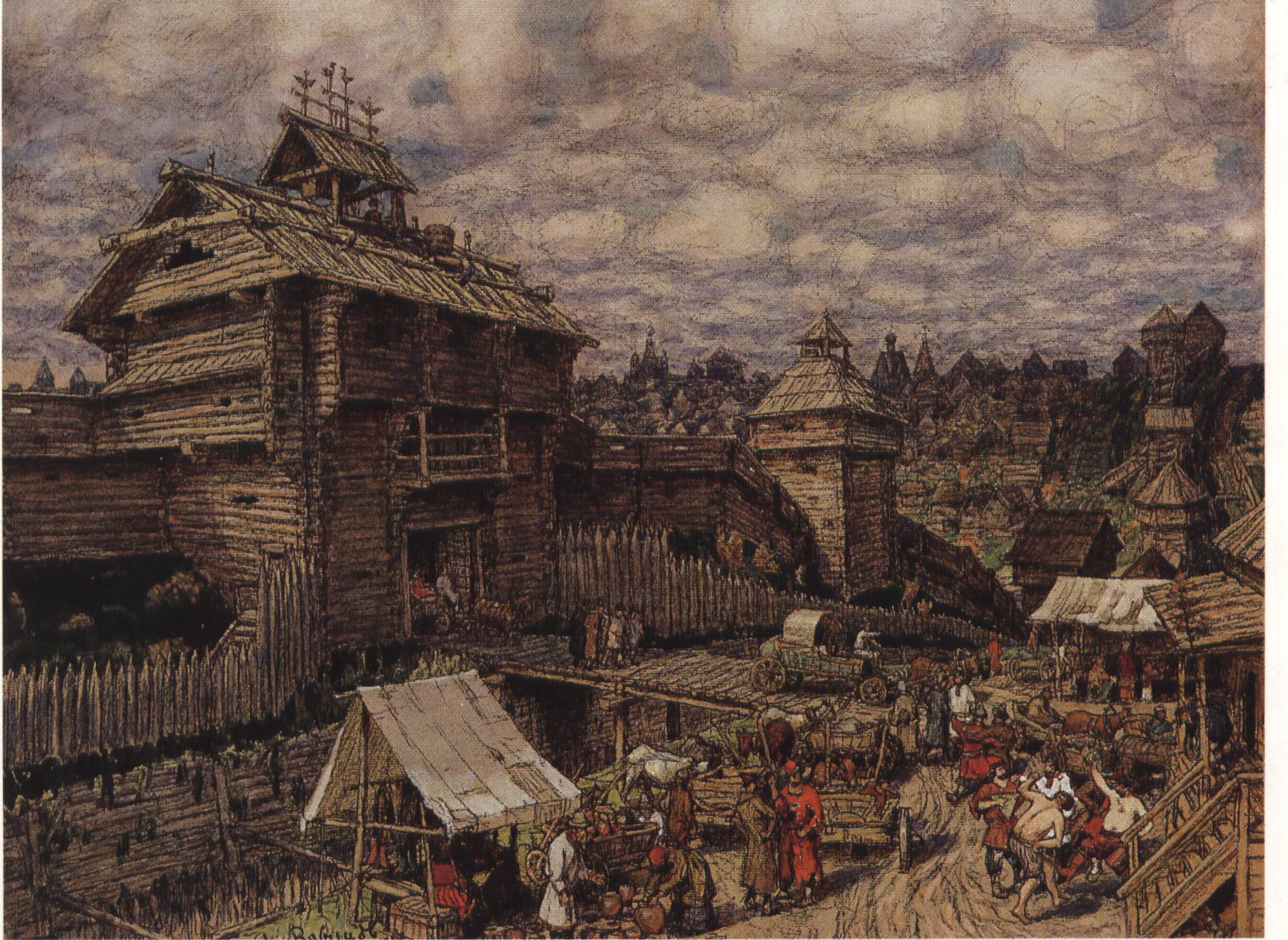 Москва
«Прииде ко мне, брате, в Москов…
8
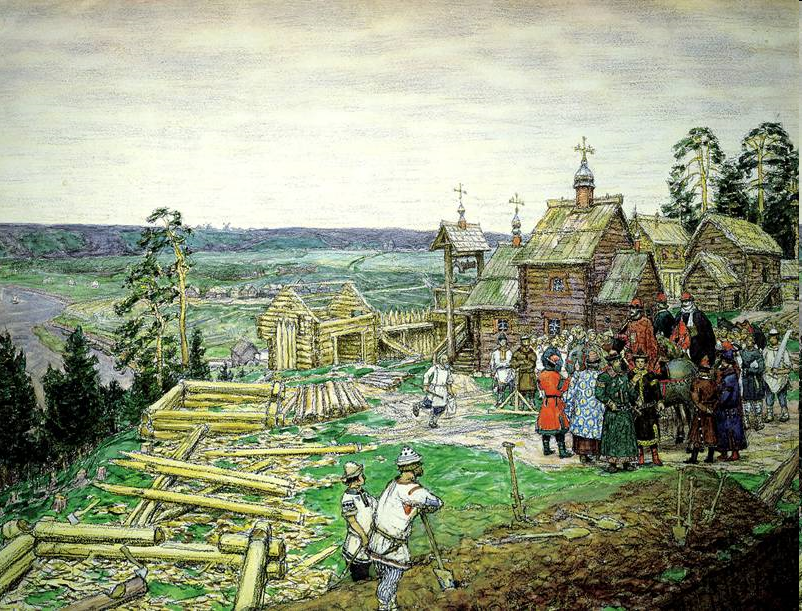 Строительство Москвы
9
Что узнали на уроке
Что объединяет древнерусские города  Киев и Новгород?
Как назывался центр древнерусского города? 
Кто жил за пределами Кремля? 
Какой город располагался на берегах реки Волхов?
Что стало известно  о жизни Древнего Новгорода благодаря раскопкам археологов?
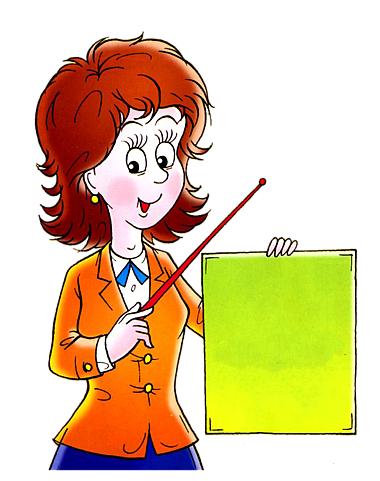 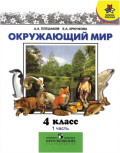 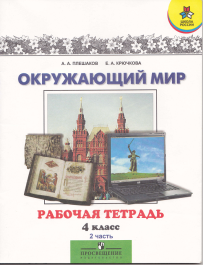 10
Домашнее задание
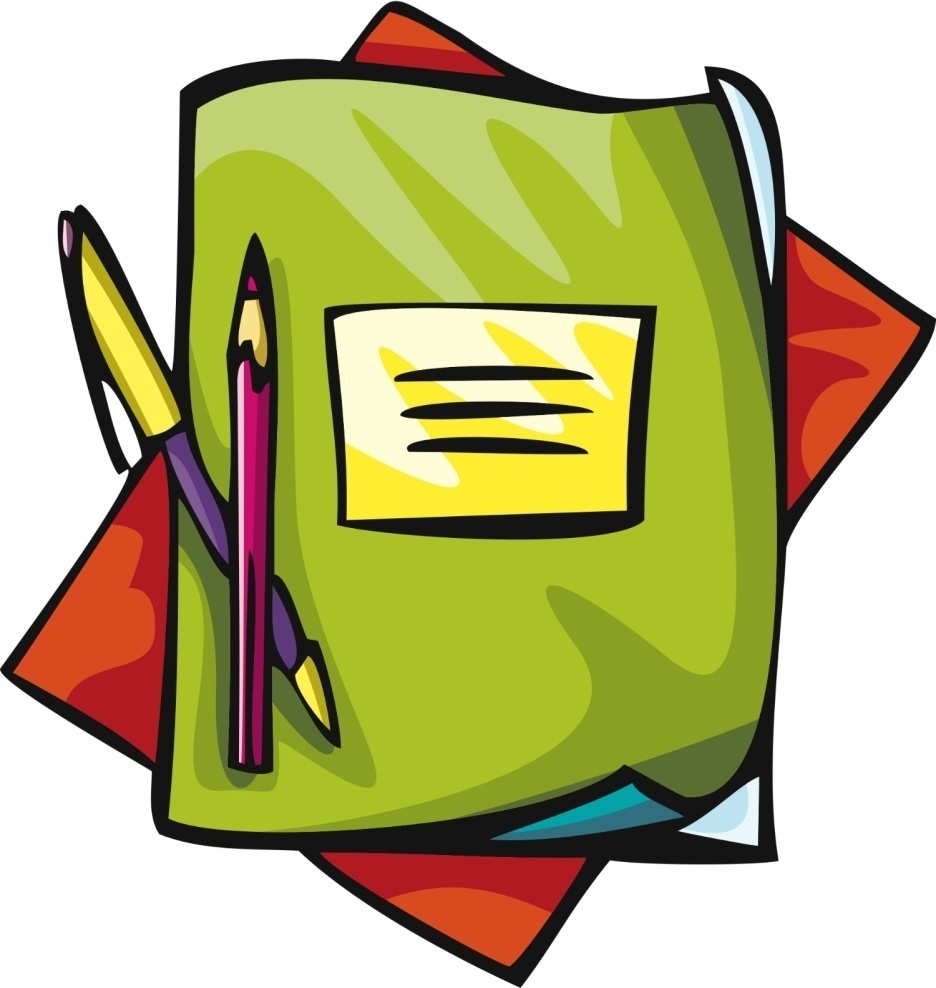 С. 46-54 вопросы, (т) с. 17-18 № 1,2,3
11